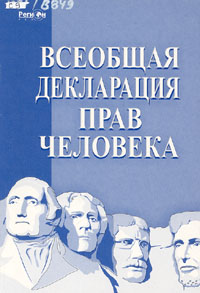 Брейн - ринг
Статья 1.Все люди рождаются свободными и равными в своем достоинстве и правах.
[Speaker Notes: Учащимся предлагается по иллюстрации догадаться о какой статье декларации идет речь.]
Статья 4. Никто не должен содержаться в рабстве или в подневольном состоянии.
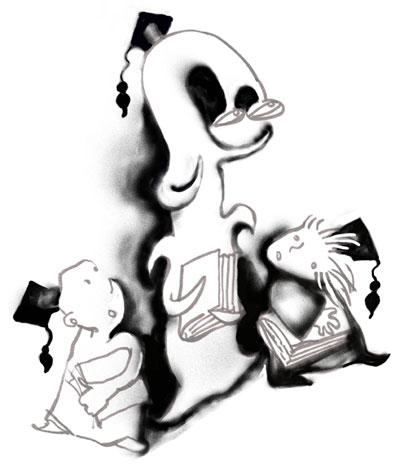 Статья 26. Каждый человек имеет право на образование.
Статья 9. Никто не может быть подвергнут произвольному аресту, задержанию или изгнанию.
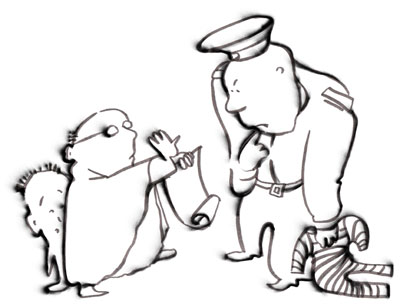 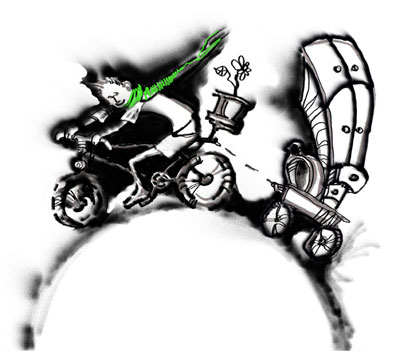 Статья 13. Каждый человек имеет право свободно передвигаться и выбирать себе местожительство в пределах каждого государства, право покидать любую страну и возвращаться в свою страну.
Мужчины и женщины, достигшие совершеннолетия, имеют право без всяких ограничений по признаку расы, национальности или религии вступать в брак
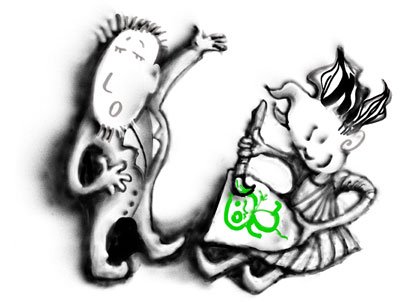 Статья 27. Каждый человек имеет право свободно участвовать в культурной жизни общества
Статья 24. Каждый человек имеет право на отдых и досуг.
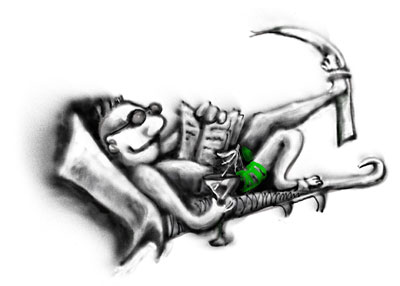 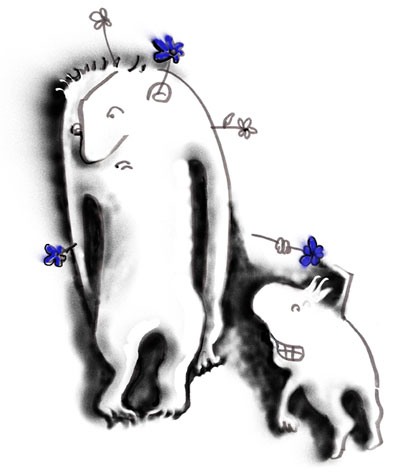 Статья 5. Никто не должен подвергаться пыткам или жестоким, бесчеловечным или унижающим его достоинство обращению
Статья 2. Каждый человек должен обладать всеми правами и всеми свободами, без какого бы то ни было различия.
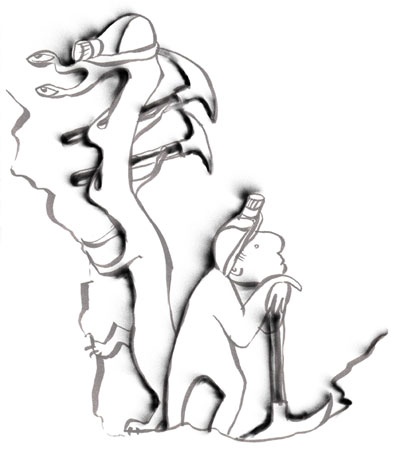 Статья 23. Каждый человек имеет право на труд, на свободный выбор работы, на справедливые и благоприятные условия труда
Статья 12. Никто не может подвергаться произвольному вмешательству в его личную и семейную жизнь..
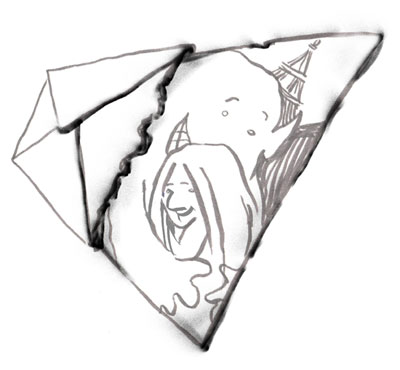 Статья 7. Все люди равны перед законом
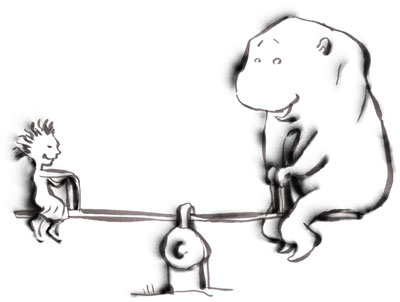 Статья 14. Каждый человек имеет право искать убежища от преследования в других странах
Статья 19. Каждый человек имеет право на свободу убеждений и на их свободное выражение.
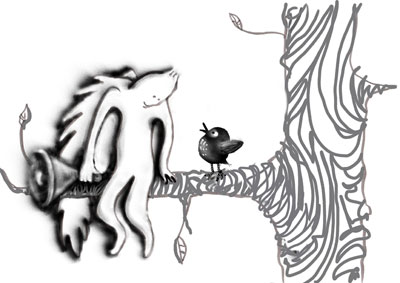 Статья 17. Каждый человек имеет право владеть имуществом.
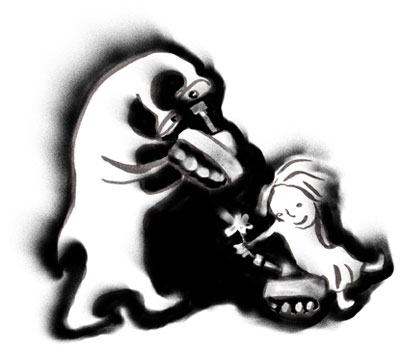 Статья 18. Каждый человек имеет право на свободу мысли, совести и религии.
Статья 29. Каждый человек имеет обязанности перед обществом.
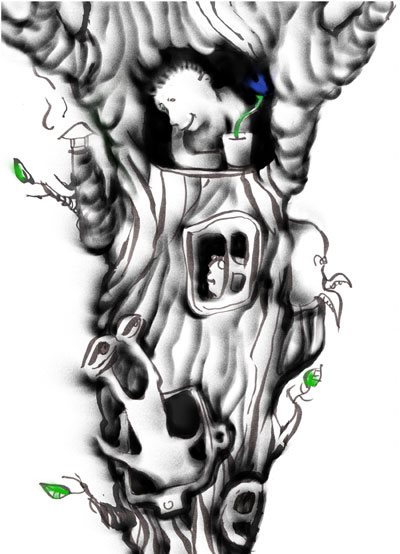